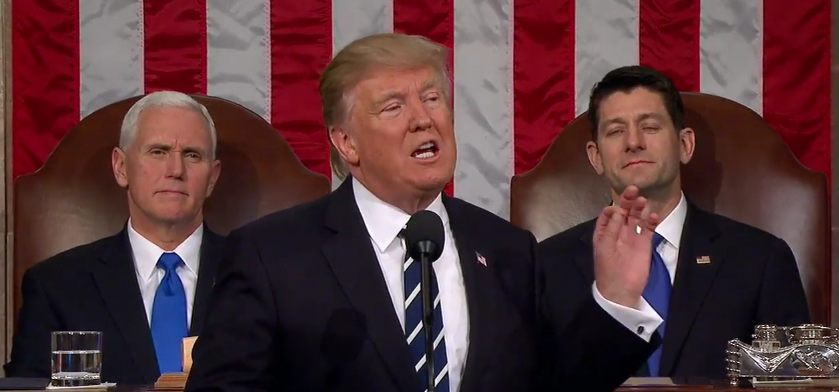 Federal Infrastructure Plan: March 7, 2018
Serge Phillips, MnDOT Federal Relations Manager
Topics
FY 2018 Federal Spending Update 
Trump Administration Infrastructure Plan
Funding 
Leverage
Existing Program Changes
2
FY2018 Federal Spending Update
Current Funding Expires March 23, 2018
Spending Caps for FY2018 & 2019 – Big Increases
Transportation and Housing Subcommittee
Discretionary Grant Programs (TIGER, New Starts, Rail)
$10 billion per year for “Infrastructure”
President’s Budget for FY2019 includes Infrastructure Plan
3
Trump Administration Infrastructure Plan: Funding
$200 billion in federal infrastructure funding - to leverage $1.5 trillion over the next 10 years.

$200 Billion Breakdown                                       

Incentive Grants to States/Local Governments                          $100 Bill. 
Infrastructure Assistance for Rural Areas                                    $  50 Bill.   
Transformative Projects (Competitive Large-scale projects)    $ 20 Bill.
Federal Credit Programs				    $14 Bill.
Other Loan endowments & interest payback assistance           $16 Bill.  	            		Total:                                                           $200 Bill.
4
Trump Administration Infrastructure Plan: Funding
Incentive Grants: $100 billion – USDOT/EPA/Corps of Engineers
Competitive awards to spur additional investment, capped at 20% of project cost
Rural Areas: $50 billion – $ 40 billion to states via formula	
$1.2 billion for Minnesota over 10 years
Fast start-up: “Placeholder” for $40 billion in FY 2019
Transformative Projects: $20 billion – Commerce 
Competitive awards for projects without private sector money 
	i.  Demonstration track – capped at 30%
	ii.  Planning Track – capped at 50%
	iii.  Capital Construction Track – capped at 80%
5
Trump Administration Infrastructure Plan: Funding
Program Cuts to Modal Programs?

No mention of Highway Trust Fund

D.J. Gribbin

Devolution?
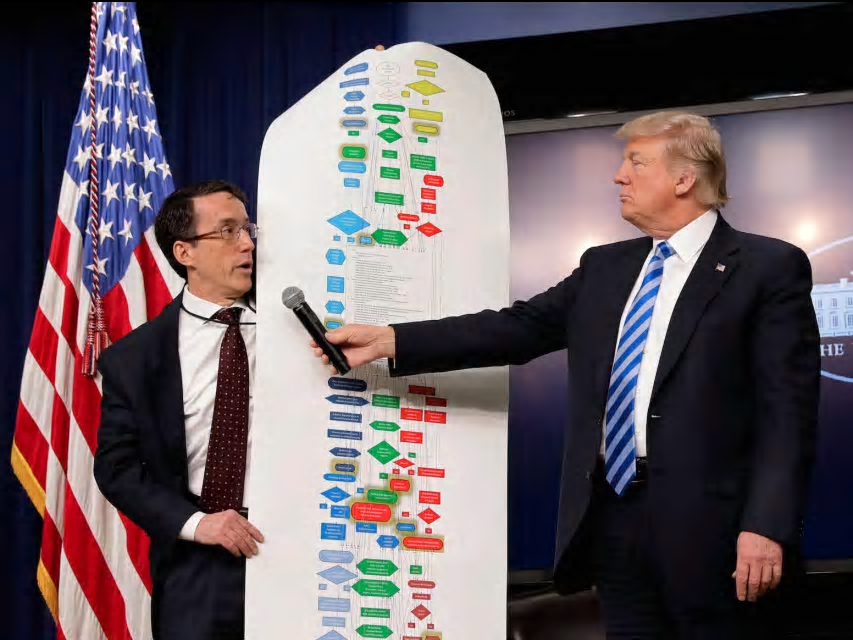 6
Trump Administration Infrastructure Plan: Leverage
Federal Credit Programs:  $14 Billion into $1.5 Trillion
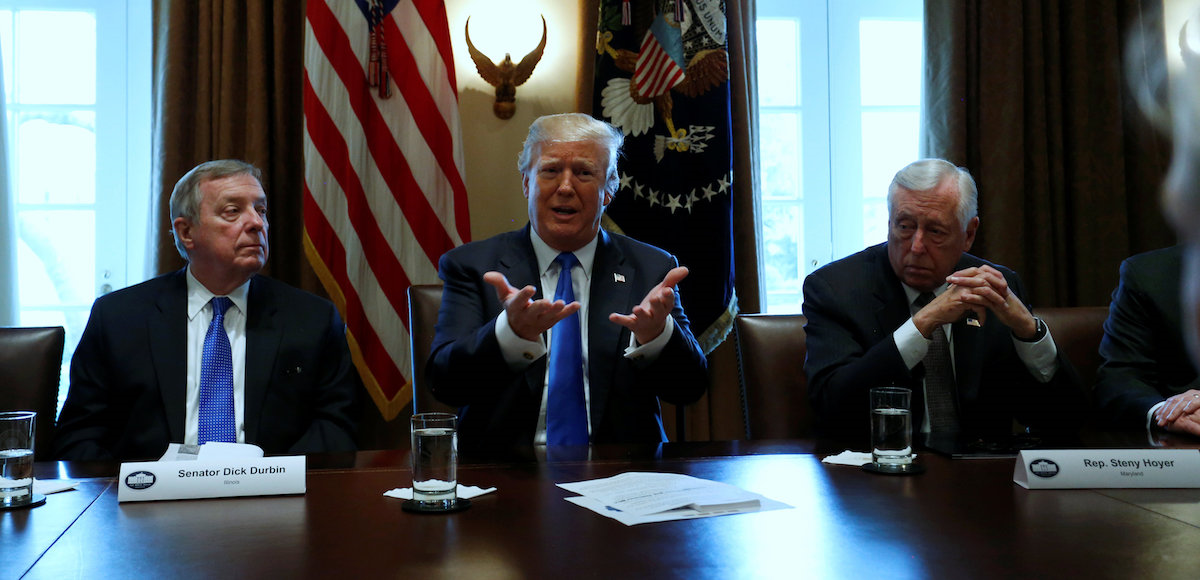 7
Trump Administration Infrastructure Plan: Program Changes
Highways:
Toll Existing Interstate
Commercialize Interstate Rest Areas
Project Delivery Provisions
Mass Transit
Value Capture Mandate 
P3s
8
Thank you!
Serge Phillips
Sergius.phillips@state.mn.us
651-366-3075
9